Stolper-Parcours
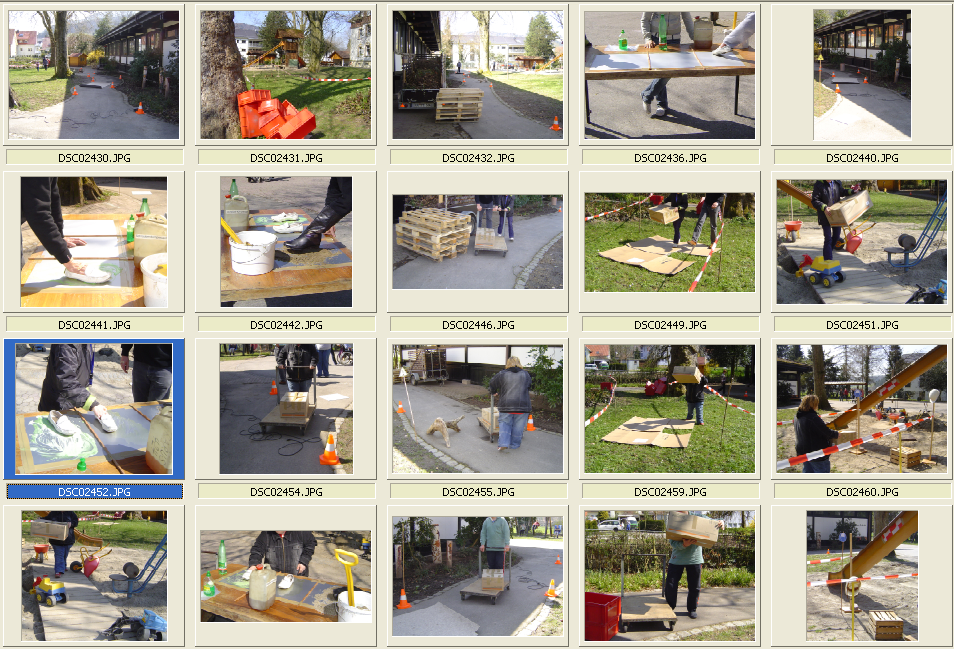 Beispiel „Teppich“
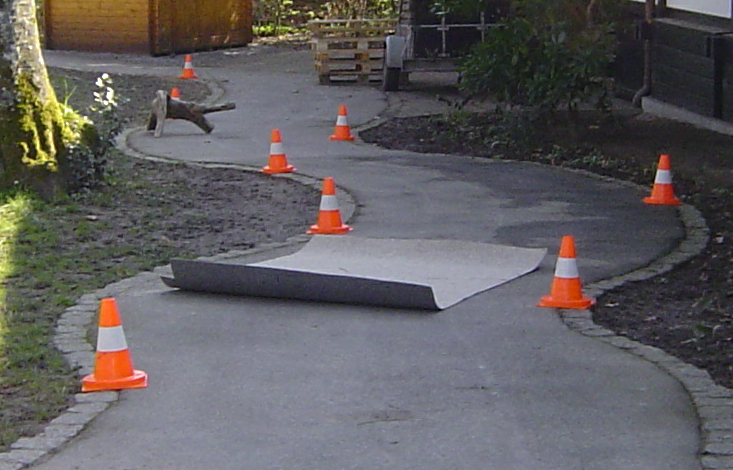 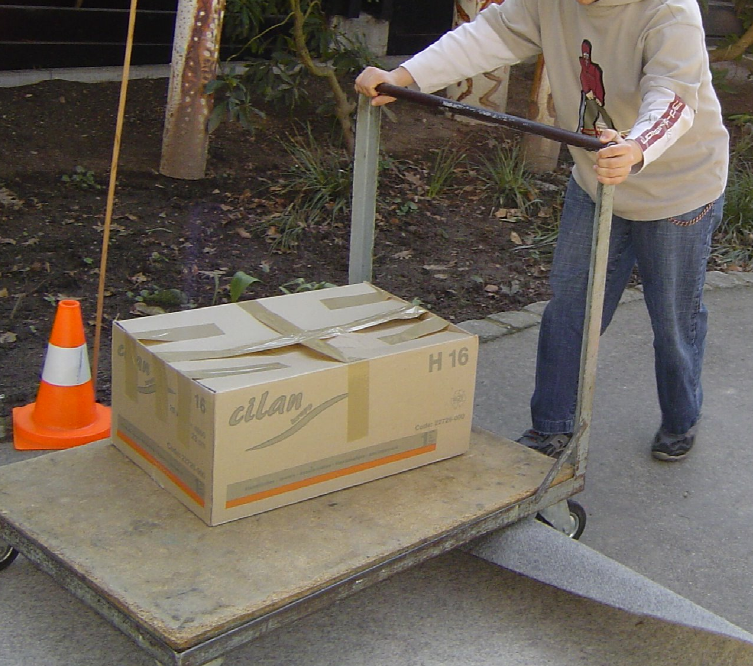 Stolper-Gefahr durch
hochstehende Teppich-Kante
Beispiel „Paletten-Stapel“
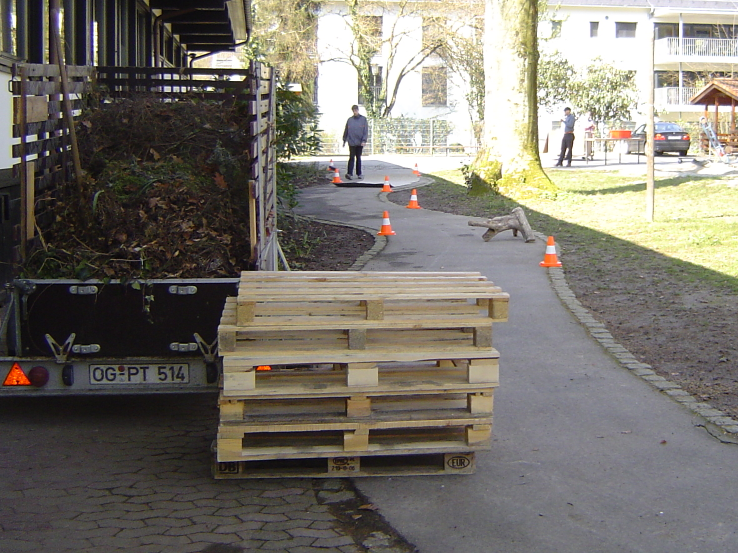 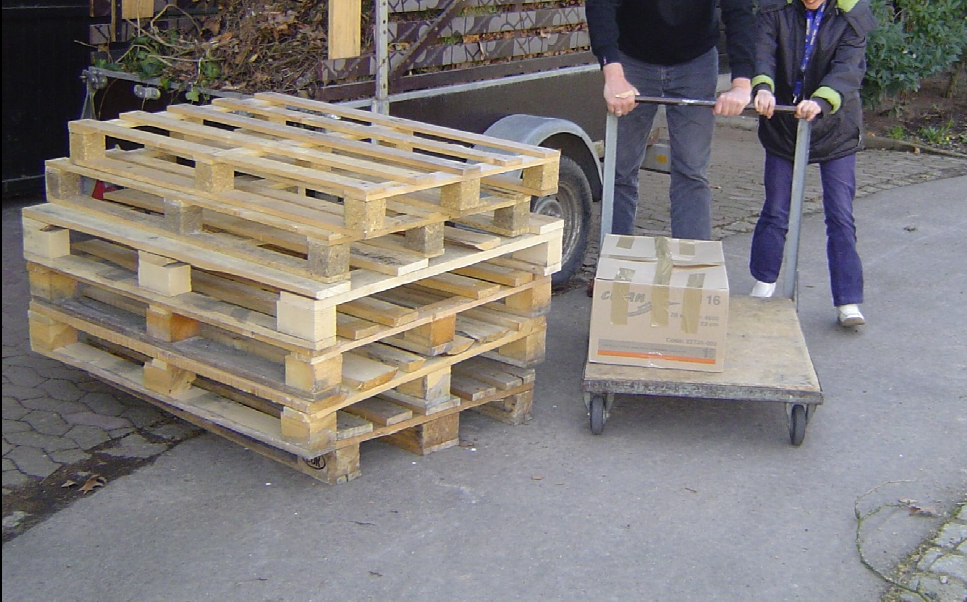 Paletten-Stapel als Hindernis
im Verkehrs-Weg
Beispiel „Pappe“
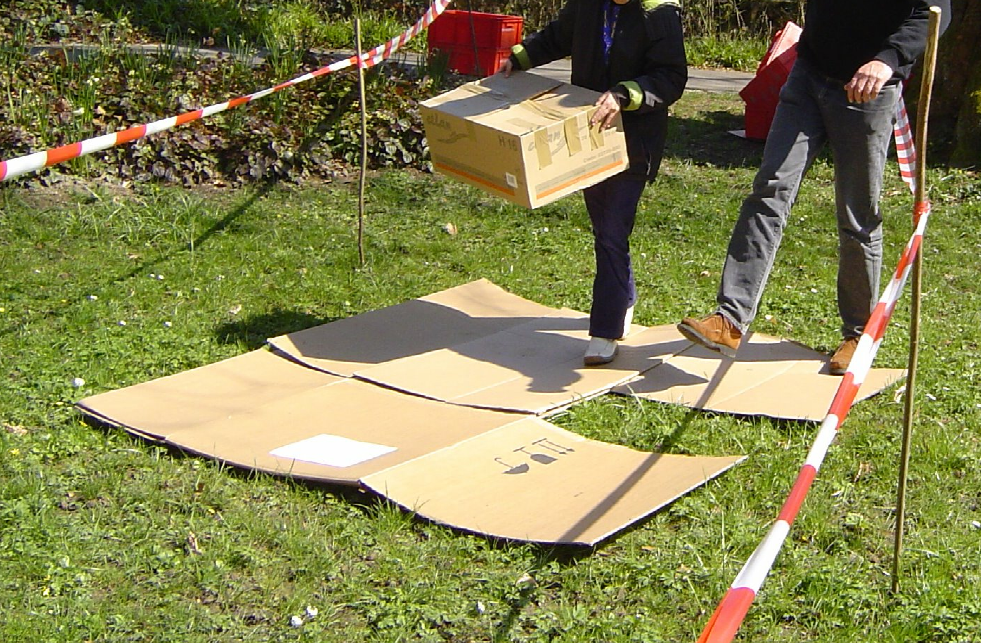 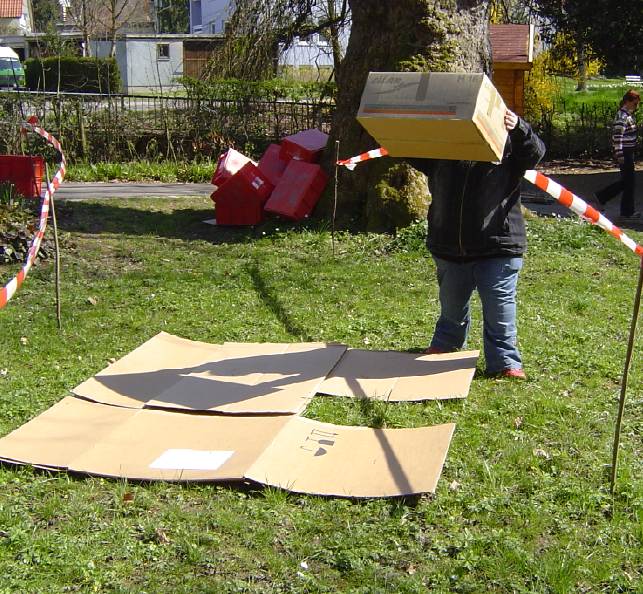 Rutsch- und Stolper-Gefahr durch
Pappe auf dem Boden
Beispiel „Flüssigkeiten/Verschmutzungen“
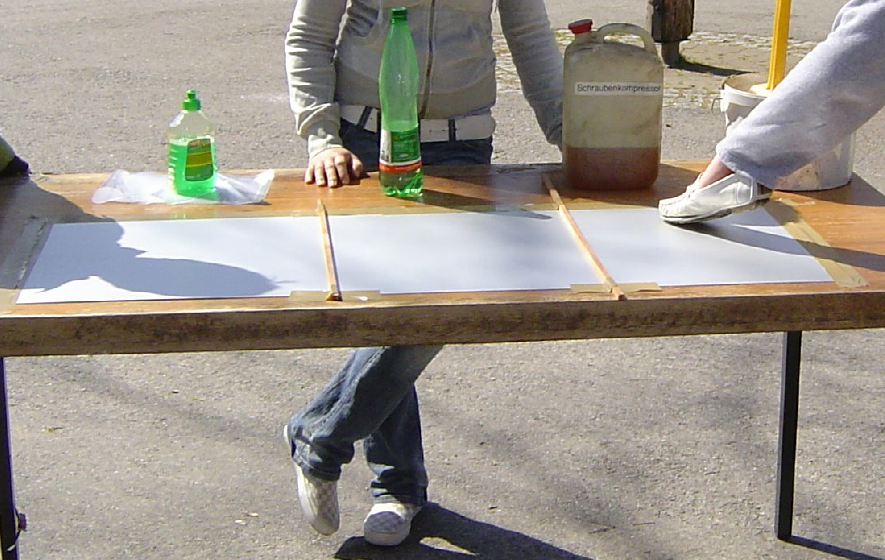 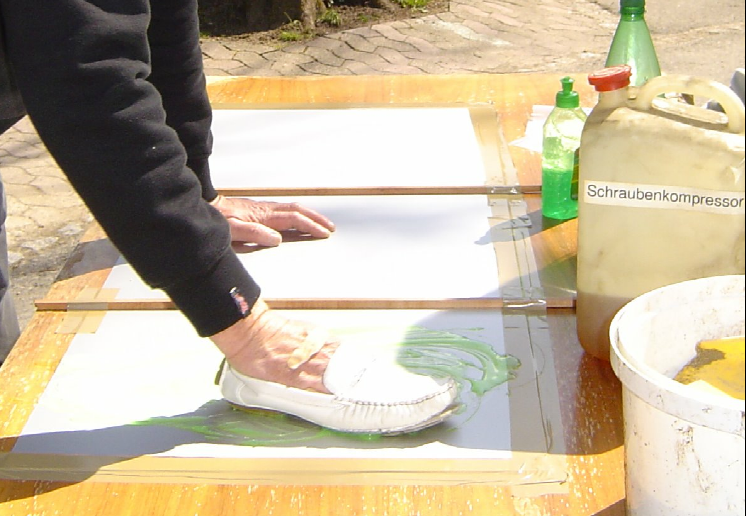 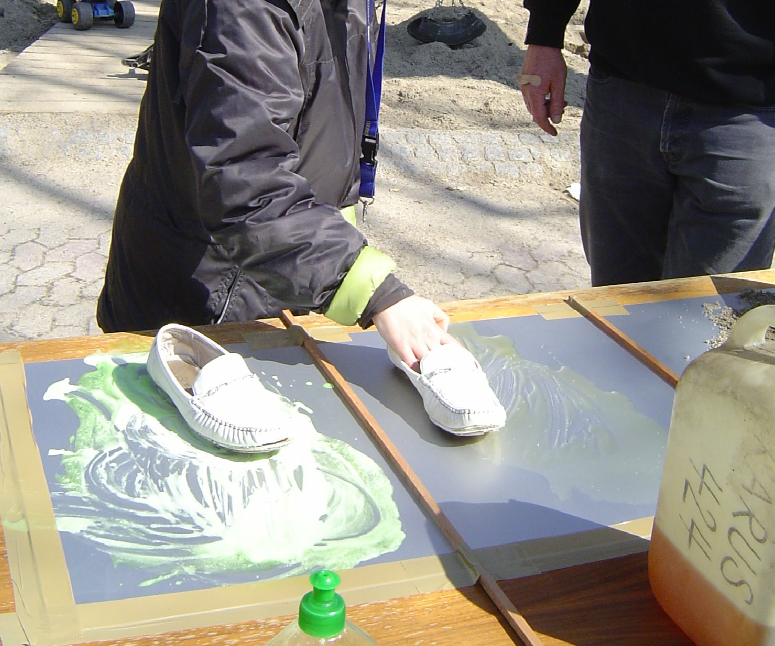 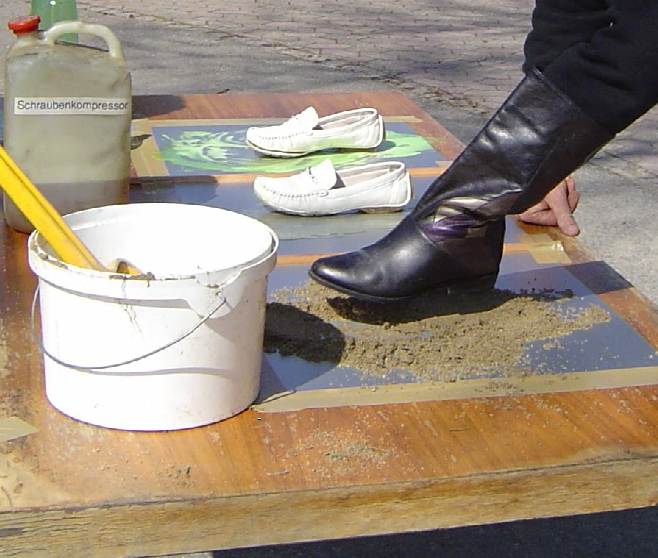 Rutsch-Gefahr durch 
unterschiedliche 
Flüssigkeiten und 
Verschmutzungen 
des Bodens
Beispiel „Kabel“
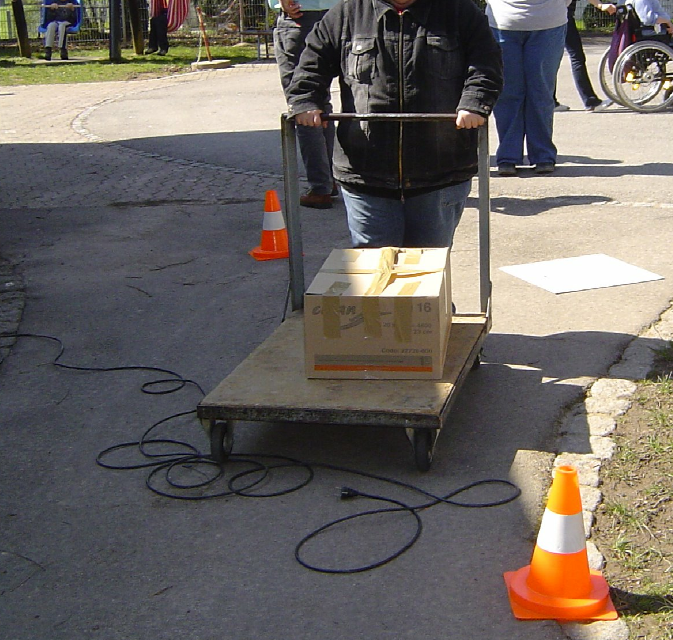 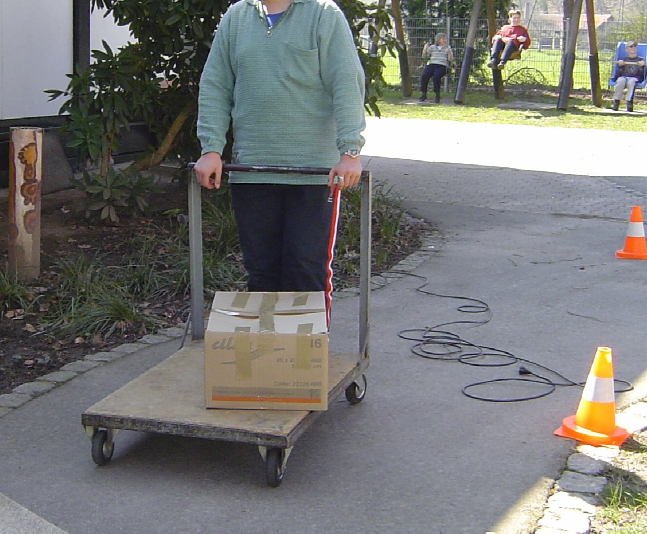 Stolper-Gefahr/Hindernis durch
Kabel im Verkehrs-Weg
Beispiel „Hindernisse bei eingeschränkter Sicht“
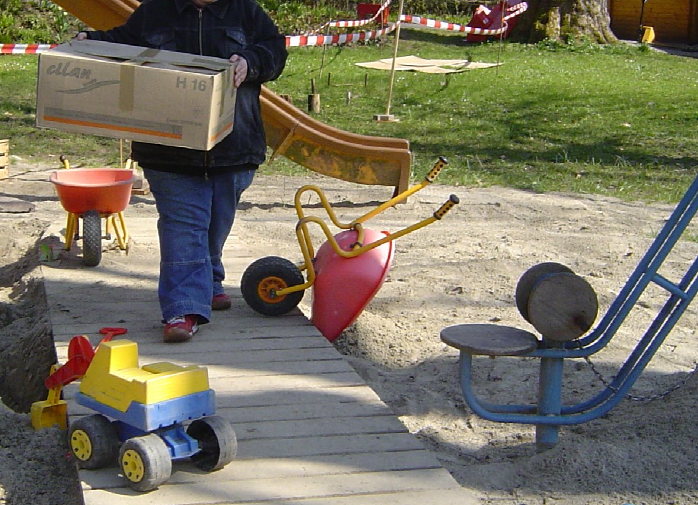 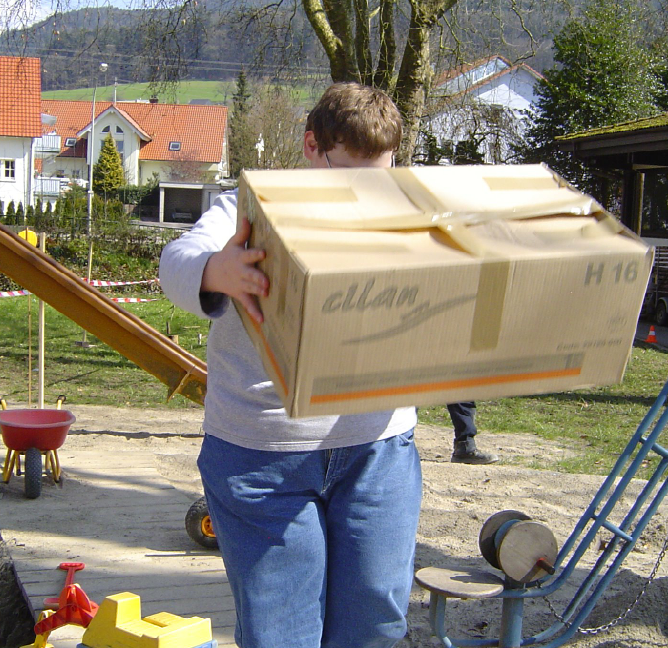 Stolper-Gefahr durch Hindernisse bei eingeschränkter Sicht
durch den getragenen Karton
Beispiel „Zusätzliche Gefahr durch Ausweichen“
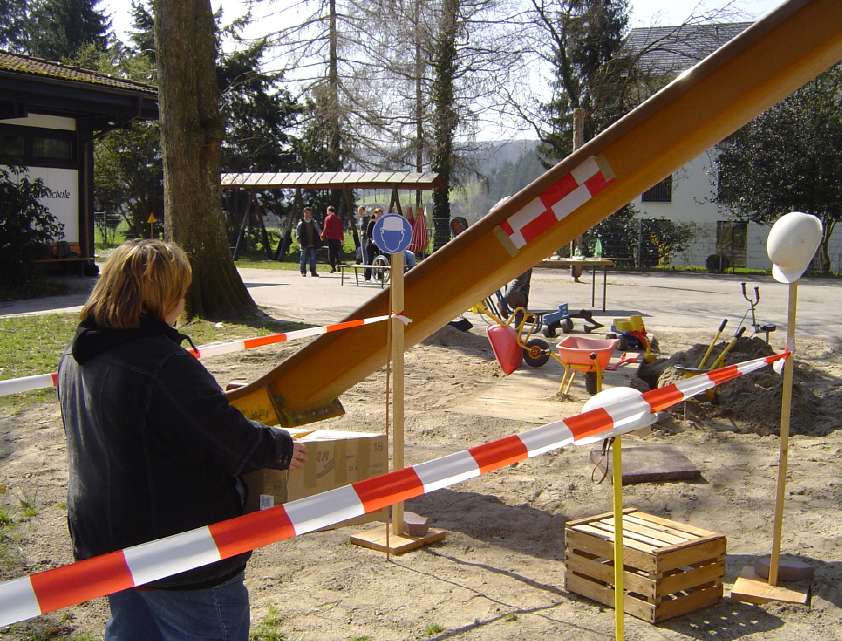 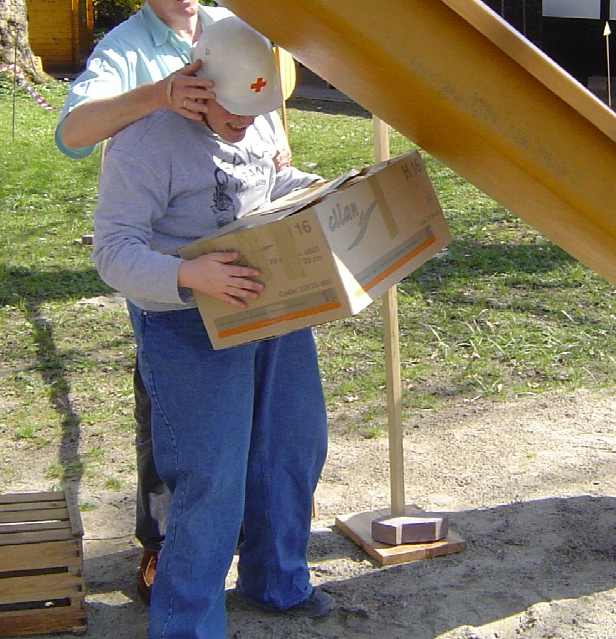 Durch das Umgehen des Hindernisses entsteht zusätzliche
Gefahr (Stoß-Gefahr für den Kopf).
Beispiel „Unordnung am Arbeits-Platz“
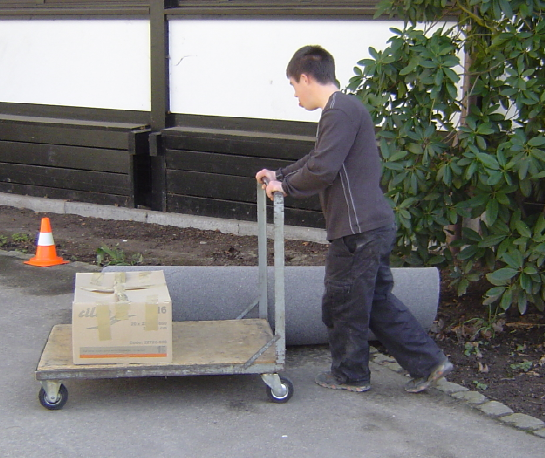 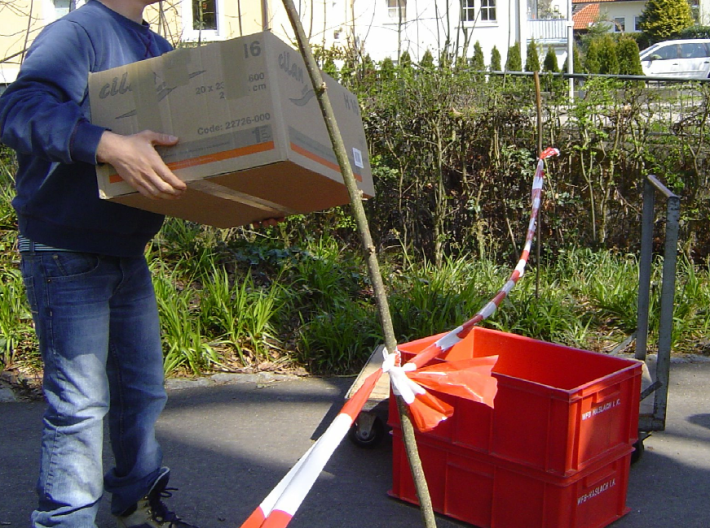 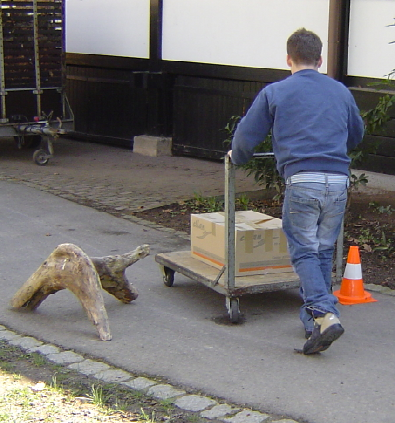 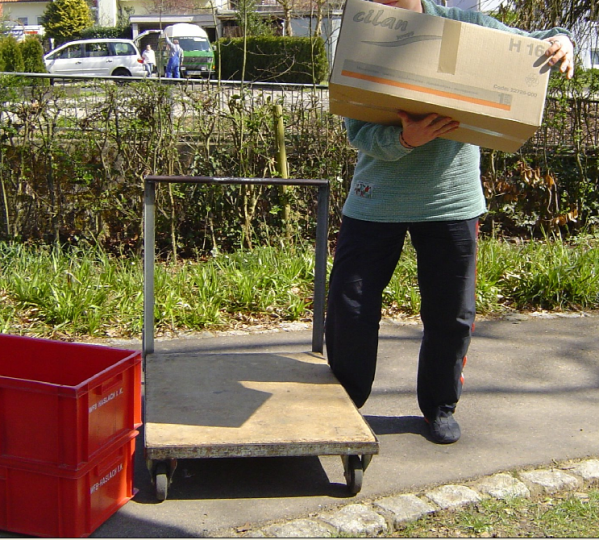 Hindernisse und
Stolper-Gefahr 
durch  
verschiedene 
Arbeits-Mittel
im Verkehrs-Weg